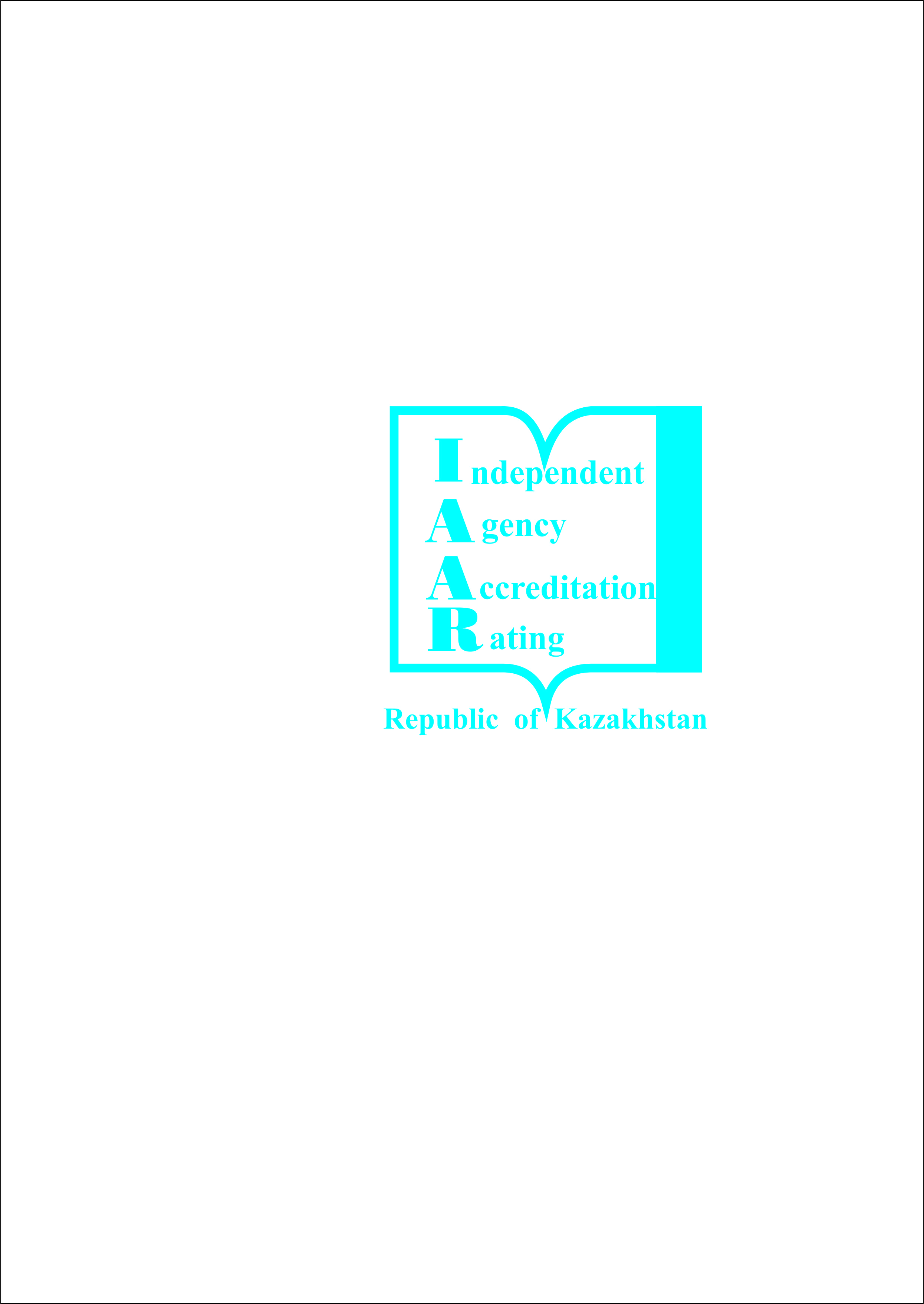 Технология 
программного и институционального ранжирования вузов Республики Казахстан  по направлениям и уровням подготовки
К. Ш. Шункеев, эксперт НААР, эксперт FIBAA
shunkeev@rambler.ru
Глобальный рейтинг университетов мира
В мировом образовательном пространстве широко практикуется академический рейтинг мировых университетов, который образует глобальный рейтинг, осуществляемый признанными агентствами:
ARWU (Academic Ranking of World Universities) – Шанхайский  
THE-QS (Times Higher Education – Quacguarelli  Symons) 
THE-TR (Times Higher Education – Thomson Reuters) 
QS (Quacguarelli  Symons) 
HEEACT (Higher Education Evaluation and Accreditation Council of Taiwan)
Webometrics, 
U-map,
U-Multirank,
РейтОР
Национальный рейтинг университетов
Perspektywy (Poland)
CHE (Center for Higher Education Development) - Germany
МОН РФ
Независимое агентство по обеспечению качества образования (НКАОКО)
Центр Болонского процесса и академической мобильности
Независимое агентство аккредитации и рейтинга (НААР - 2014)
Глобальные рейтинги мировых университетовПараметры рейтинга ARWU (Academic Ranking of World Universities)
[Speaker Notes: лучших]
Глобальные рейтинги мировых университетовПараметры рейтинга THE-QS (Times Higher Education – Quacguarelli  Symons)
[Speaker Notes: лучших]
Национальные рейтинги университетовPerspektywy(Польша)
№1
Perspektywy      (Польша)
Perspektywy
№2
№3
Perspektywy
№4
Perspektywy
Perspektywy
№5
НААР-2014(Казахстан)
Методология
Берлинские принципы ранжирования вузов:
прозрачность, 
объективность, 
проверяемость ,
доступность источников информации  
Берлинские принципы обеспечиваются общедоступными показателями:
обладатели образовательных грантов, 
«Алтын белгi», 
«Лучший преподаватель вуза» МОН РК, 
лауреаты государственных, именных премий и стипендий за развитие науки РК, 
руководство научным грантом, 
обладатели патентов и изобретений, 
публикации, измеряемые по индексу Хирша  (ISI Web of Knowledge, Thomson Reuters и Scopus).
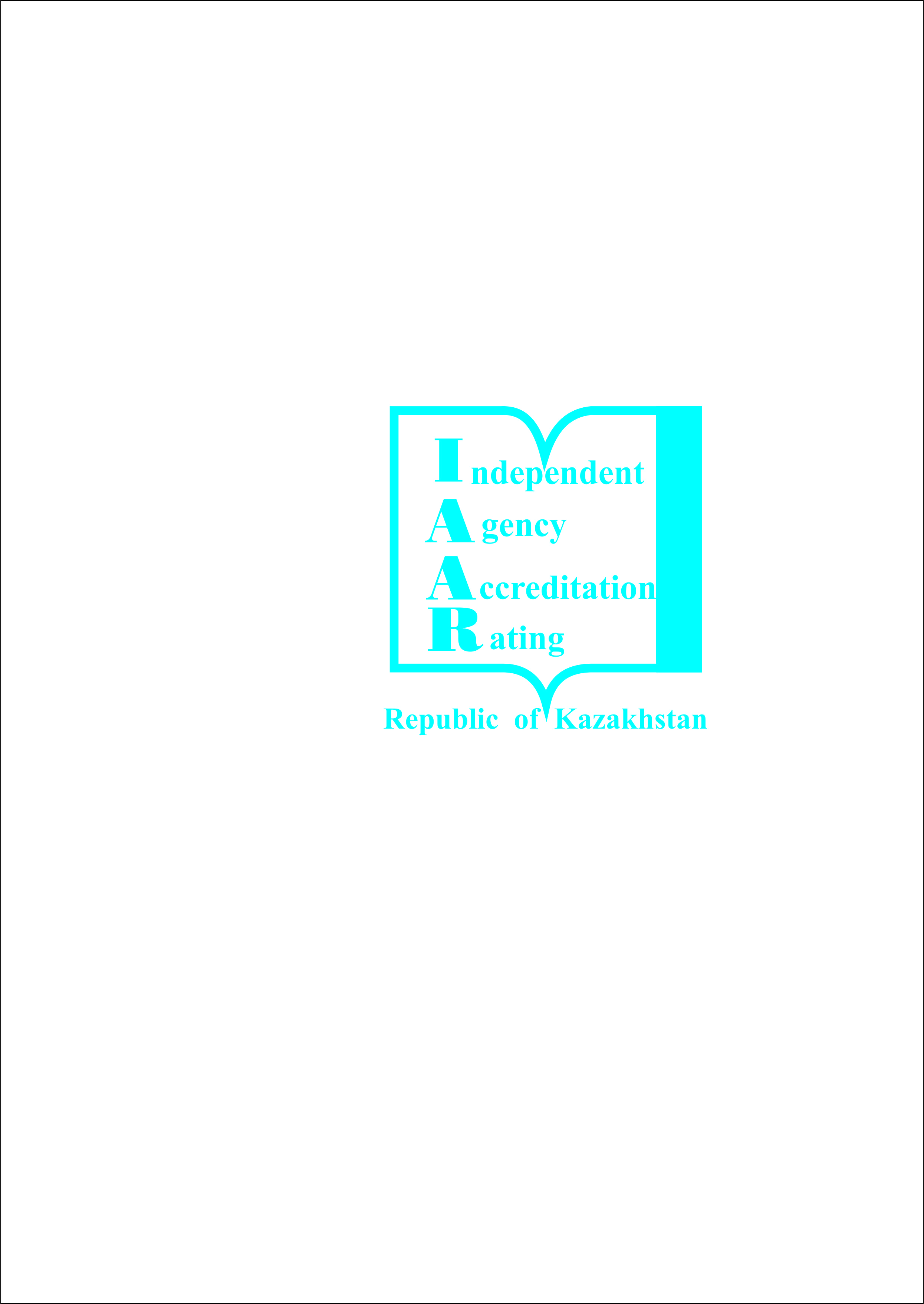 Сумма баллов
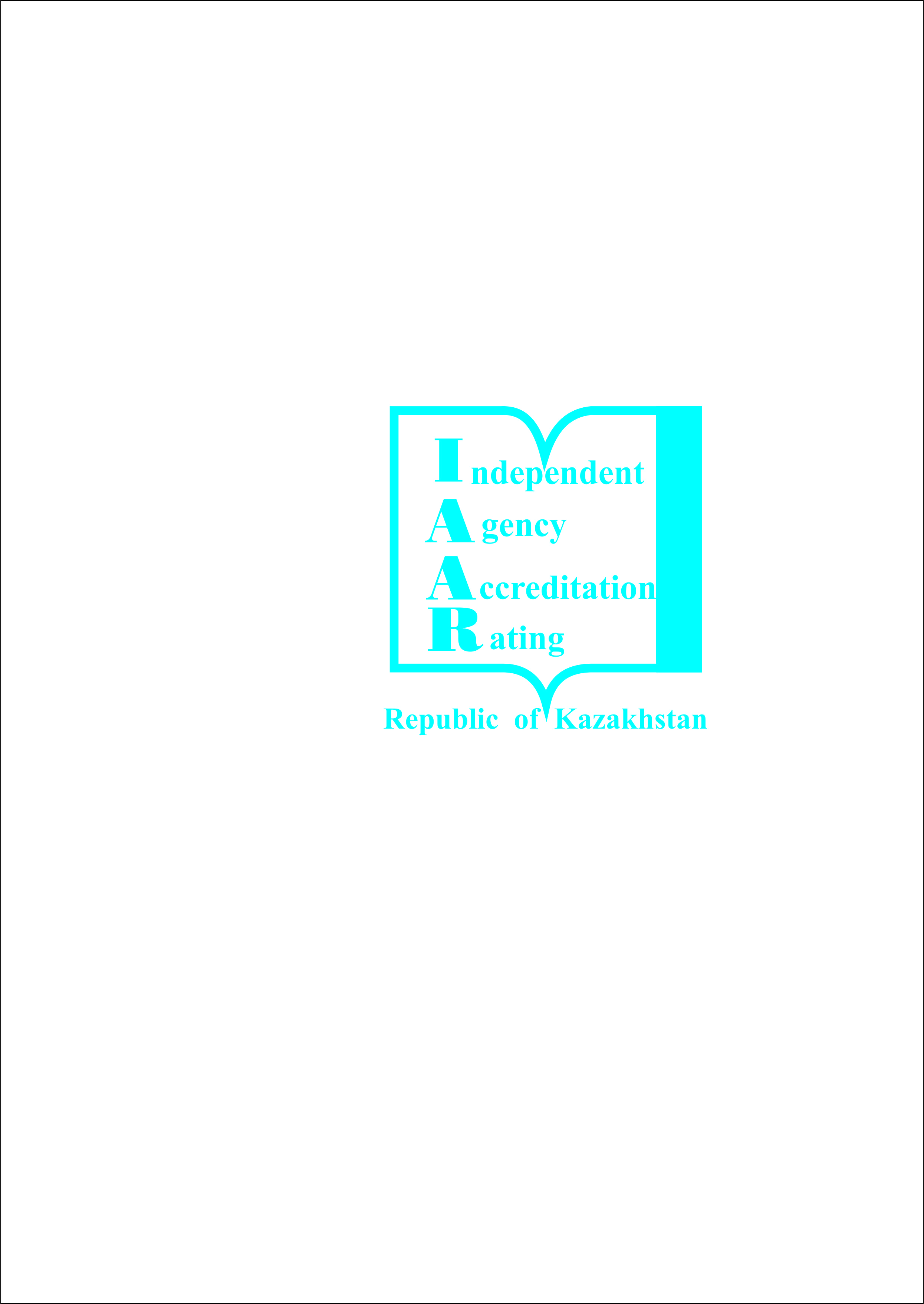 Выводы
Программа позволяет осуществить ранжирования по уровням подготовки специалистов:
Бакалавриат:
Рейтинг  вузов по  специальностям (образовательных программ)
Рейтинг вузов РК по направлению подготовки  (образование, естественно-научные и т.д.,)
Рейтинг  вузов по бакалавриат.
Магистратура: 
Рейтинг  вузов по  специальностям (образовательных программ)
Рейтинг вузов РК по направлению подготовки  (образование, естественно-научные и т.д.,)
Рейтинг  вузов по магистратуре.
PhD): 
Рейтинг  вузов по  специальностям (образовательных программ)
Рейтинг вузов РК по направлению подготовки  (образование, естественно-научные и т.д.,)
Рейтинг  вузов по PhD.

Генеральный рейтинг вузов Республики Казахстан 
Генеральный рейтинг преподавателей вузов Республики Казахстан 
Рейтинг преподавателей отдельных вузов Республики Казахстан. 
Объективность данных  производится компьютерной программой из база данных республиканских  и международных  информационных ресурсов, и поэтому не требуется их бумажное сопровождение.
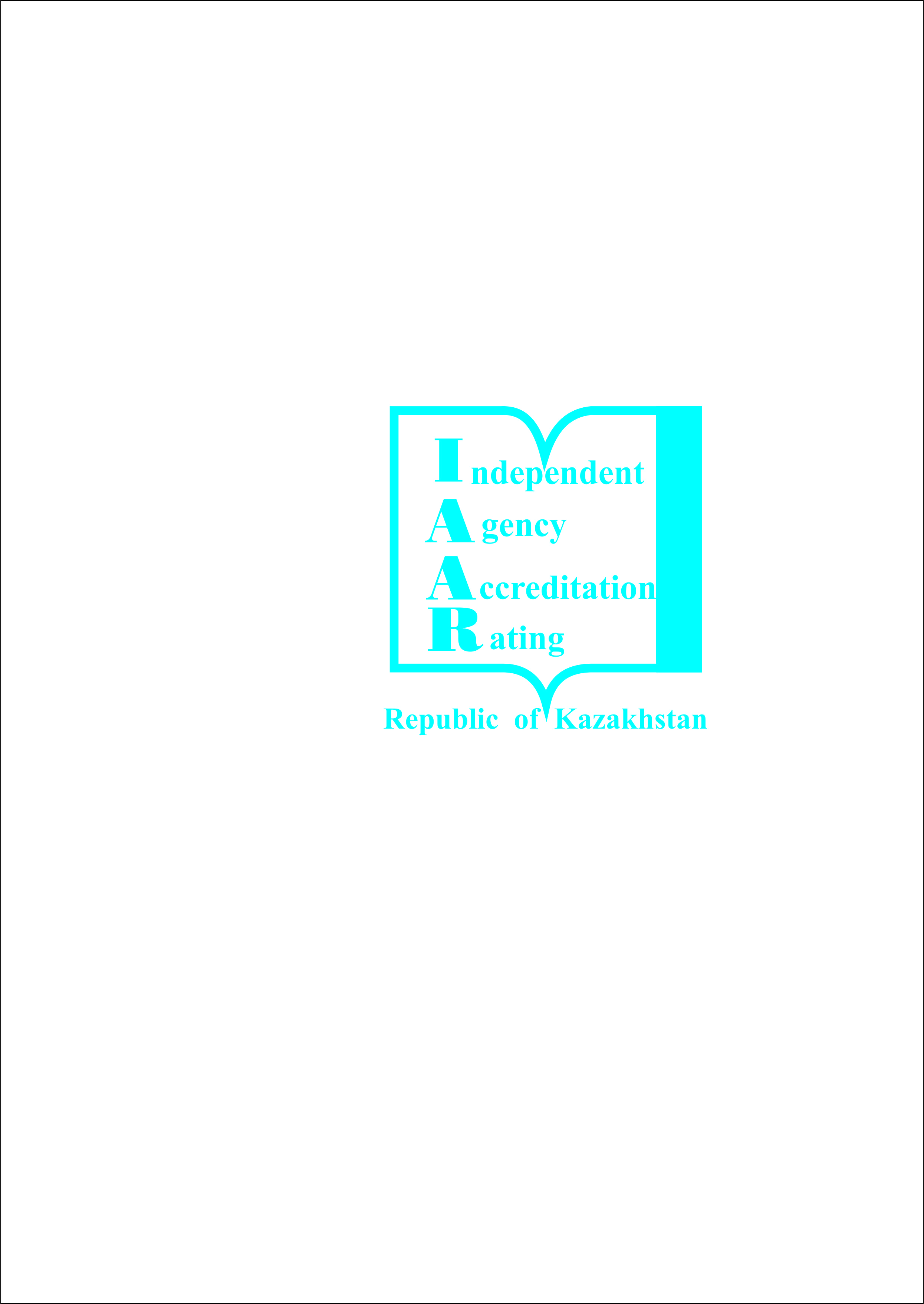 I0 (входные данные)(Бакалавриат)
Название вуза: АРГУ имени К. Жубанова
Сведения о институциональной аккредитации:  данные акр. агенства
Национальное – 100
Международное - 200
3.  Статус образовательной программы:  Бакалавр
4. Направление подготовки: образование
5. Специальность (образовательная программа): 5В011000 -  физика
6. Сведения о специализированной аккредитации: Данные агентства:
Национальное – 100
Международное  - 200
I1   (Высокая концентрация талантливых студентов, преподавателей и исследователей):
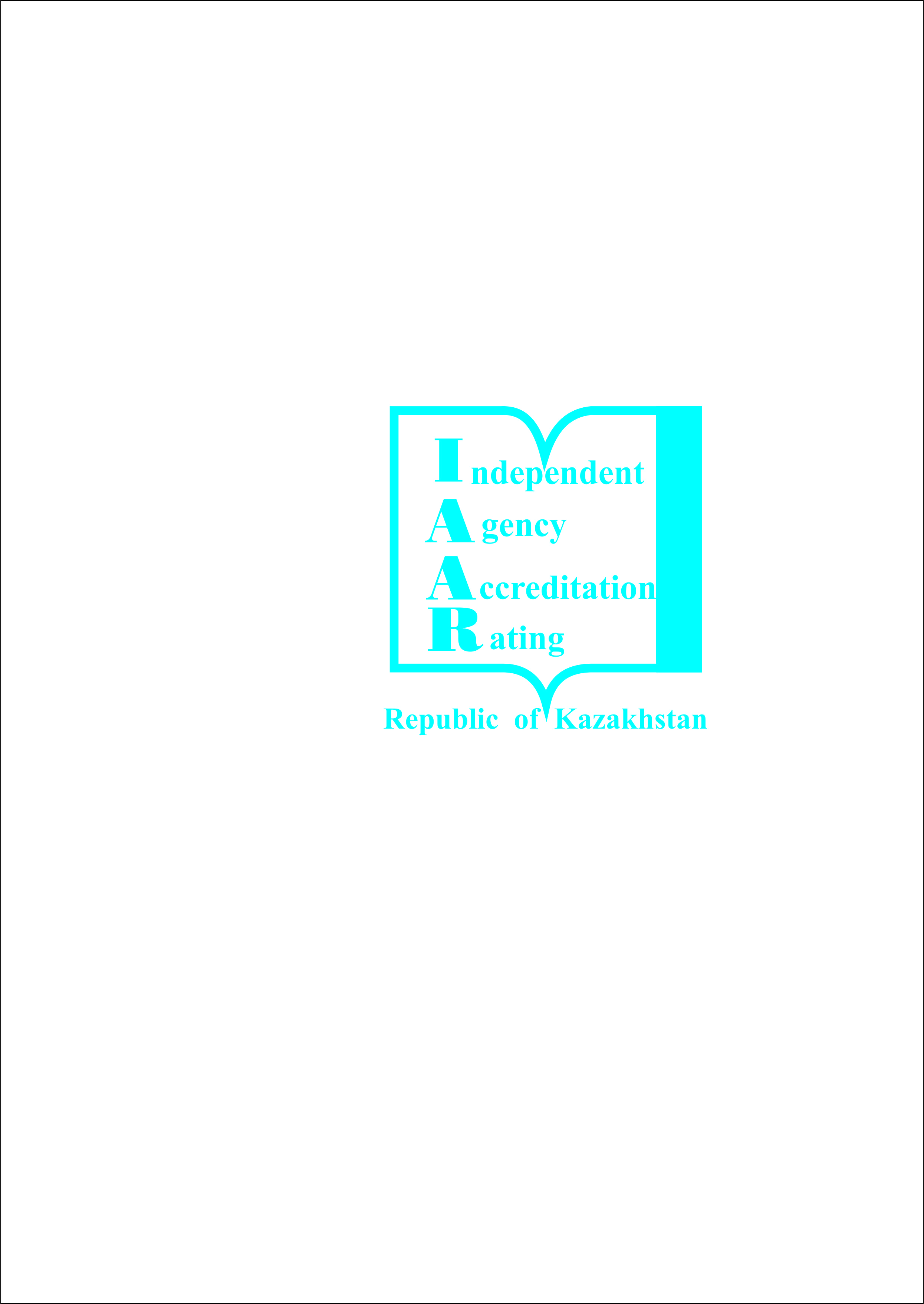 1.1. Студенты
                       Всего: 
Дневное отделение: 
Из них:
Образовательный грант:  Иванов  А. - 20
На договорной основе: 
Заочное отделение:
Из них:
Образовательный грант: Иванов  А. - 20
На договорной основе:
Обладателей «Алтын белгі»: Жанболов  А. - 100
Выпускники, закончившие c дипломом «с отличием»: 
                        2013 году: Жанболов  А. - 100
                        2012 году : Ерболов А. - 100
                        2011 году: Есболов Б. – 100
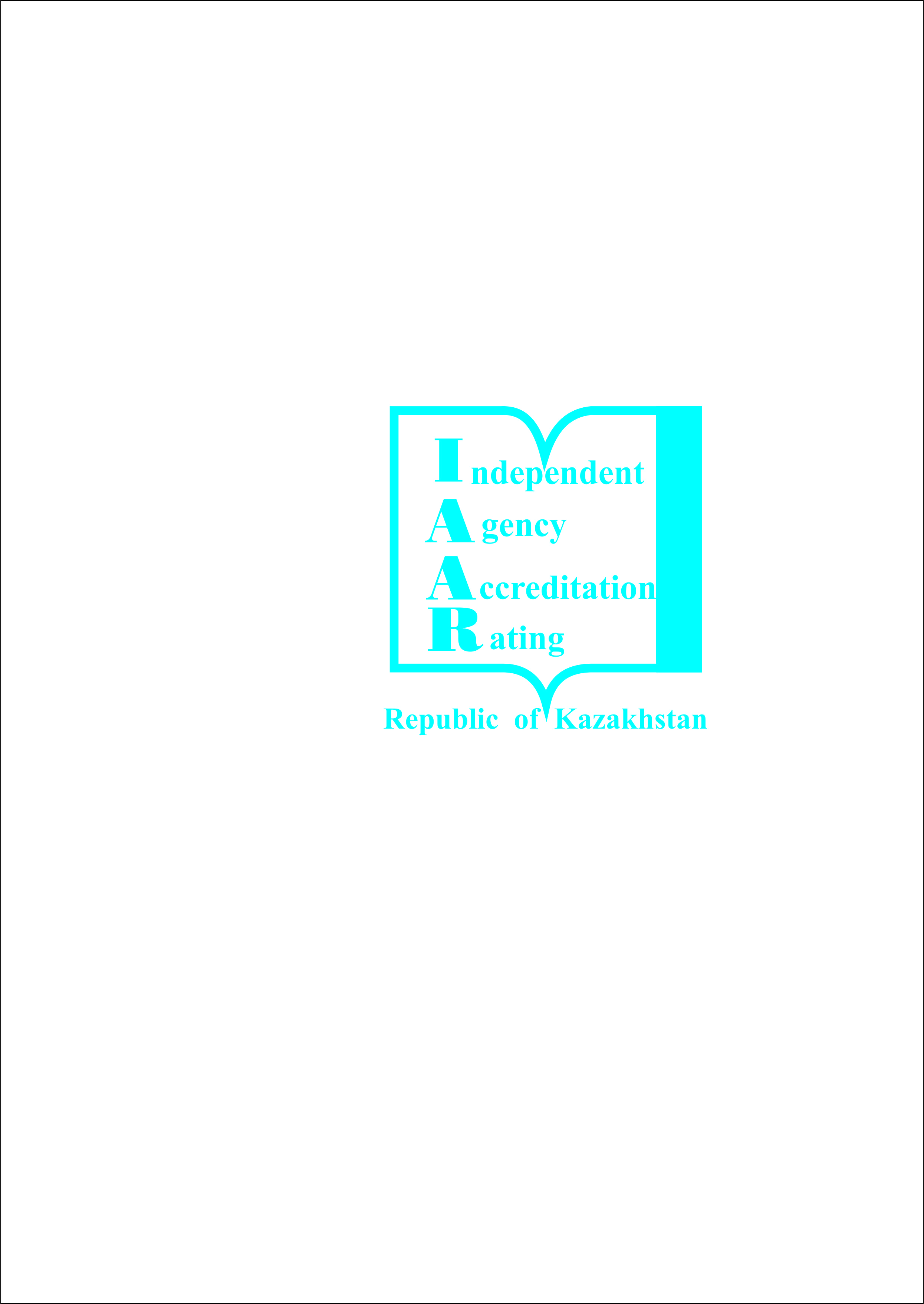 I1   (Высокая концентрация талантливых студентов, преподавателей и исследователей):
1.2. Штатные преподаватели
Всего:
Из них:
Остепененные: более 50 %
Из остепененных:  
Доктора наук:  Иванов А. А. - 100
Кандидаты наук: Марков - 50
PhD: Нурболов А - 50
Лауреаты государственной премии РК: Мукашев Б. Н. - 300
Лауреаты именных  премий МОН РК (К. Сатпаева, Ч.Ч. Валиханова, 
          Ы. Алтынсарина, Кюль-тегина, Д.А. Кунаева, М.О. Ауэзова): Жубаев А. – 100
Обладатели государственной научной стипендии: Ибраев Ж – 100
Обладатели «Лучший преподаватель Вуза» МОН РК: Абуов А.  – 100
Руководители научного гранта МОН РК:  Мамыров Б. – 100
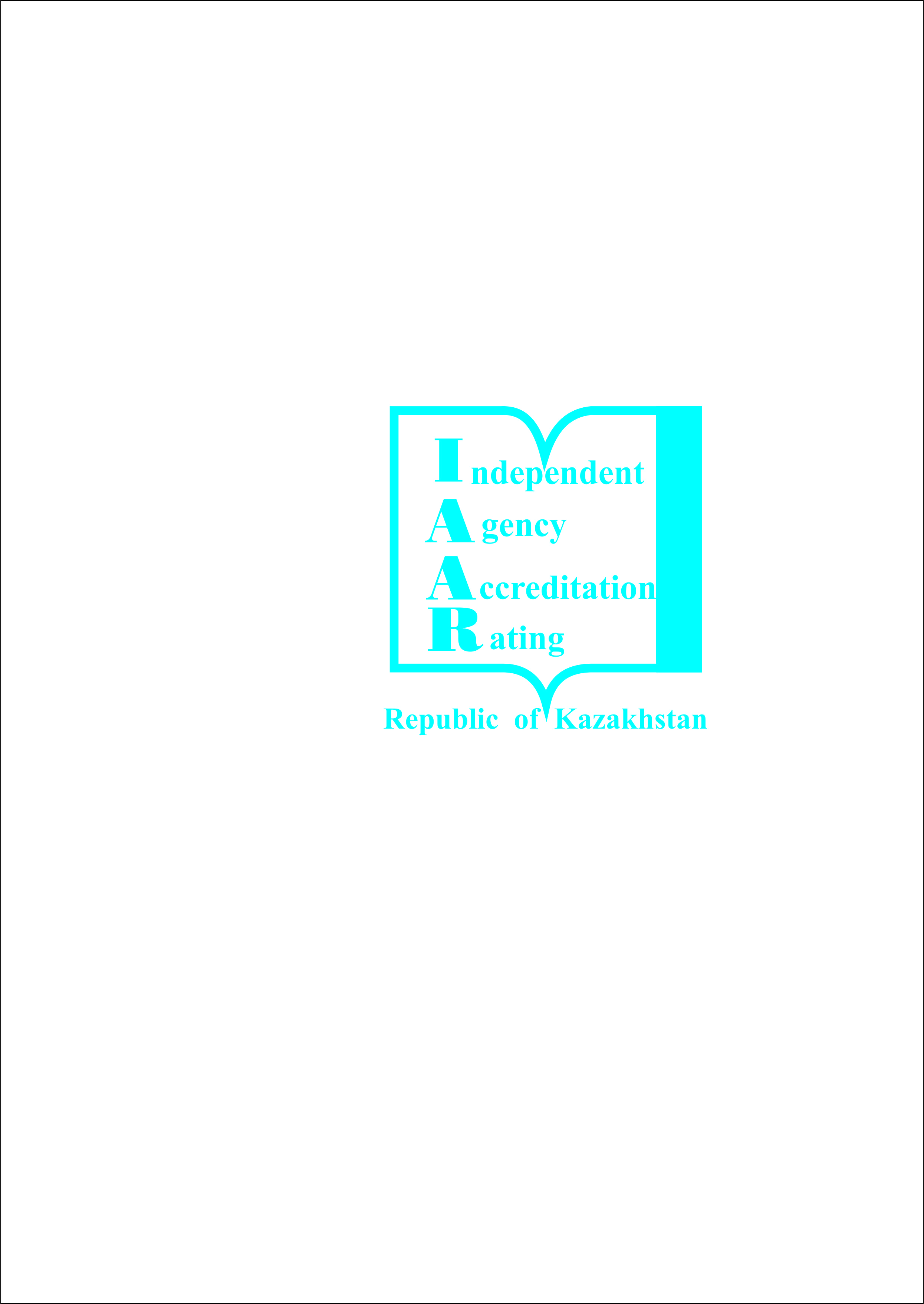 I2   (Академическая мобильность):
2.1. Приглашенный преподаватель (профессор или PhD) из дальнего зарубежья, ведущий занятия и принимающий экзамен по читаемой дисциплине базового (БД) или профилирующего (ПД)  цикла специальности в 2012-1013 и 2013-2014 учебные годы:
          N. Itoh -  100
2.2. Преподаватель (доктор наук, кандидат наук,  PhD) профилирующей кафедры, ведущий занятия в вузах или исследования в научных центрах дальнего зарубежья в 2012-1013 и 2013-2014 учебные годы:
         А. Максимов - 100
2.3. Студенты из дальнего зарубежья, обучавшиеся в течение одного семестра в 2012-1013 и 2013-2014 учебные годы:
           V. Millen - 100
2.4. Студенты специальности, обучавшиеся в течение одного семестра в вузе дальнего зарубежья в 2012-1013 и 2013-2014 учебные годы:
          А. Оспанов - 100
2.5. Совместные образовательные программы с зарубежными партнерами по двухдипломному образованию:
         АРГУ им. К. Жубанова – Гданьский университет  - 100
I3 (Конкурентноспособность выпускников):
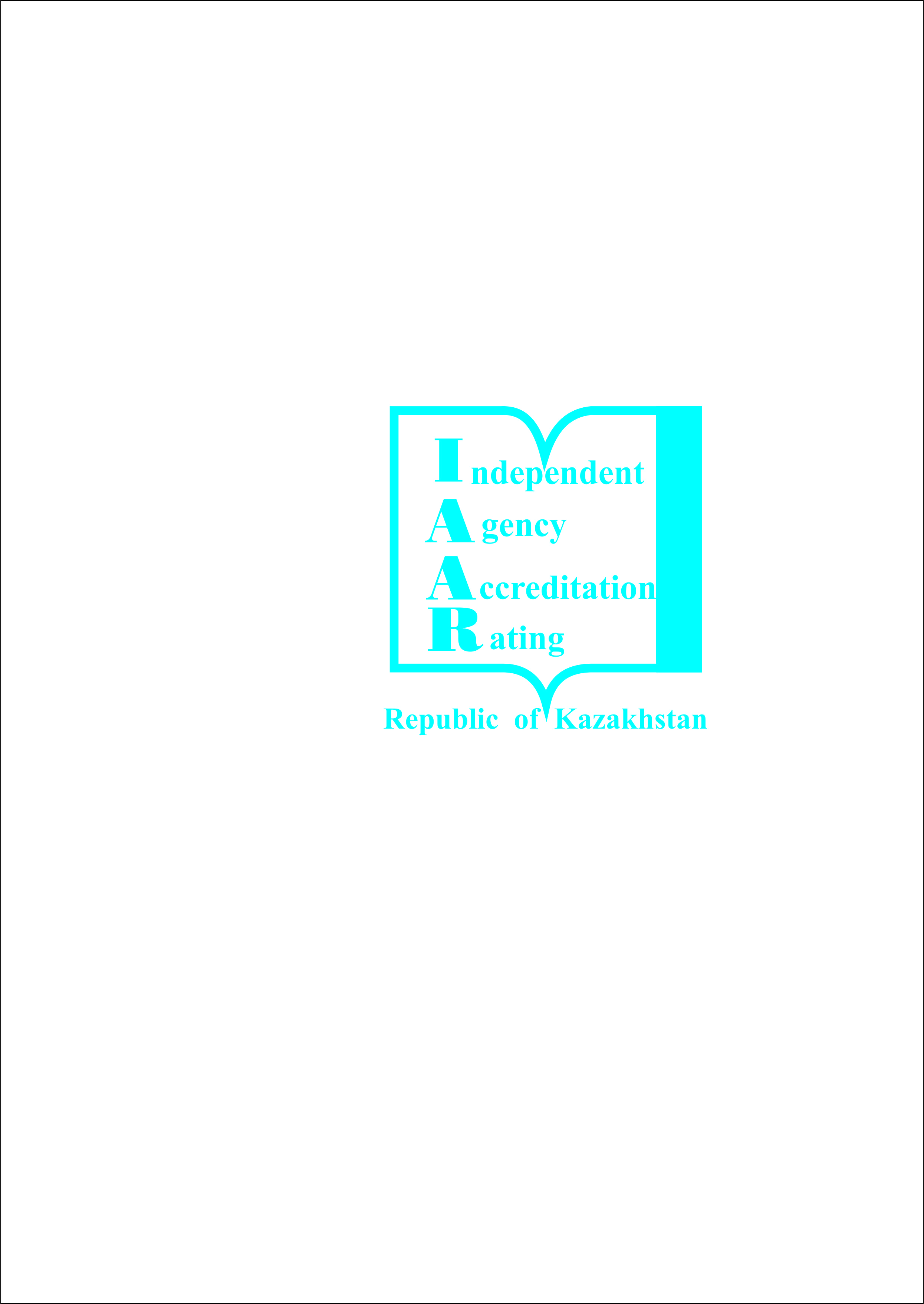 3.1. Число выпускников в 2013 году:
Из них: 
По сельской квоте:
                         Всего
Из них трудоустроенные в год окончания (в 2013 году):  95% - 95

По образовательному гранту:
                         Всего
Из них трудоустроенные в год окончания (в 2013 году): 75% - 75

На основе договора:
Всего
Из них трудоустроенные в год окончания (в 2013 году): 25% - 25
I4 (Конкурентноспособность научных  публикаций преподавателей специальности:
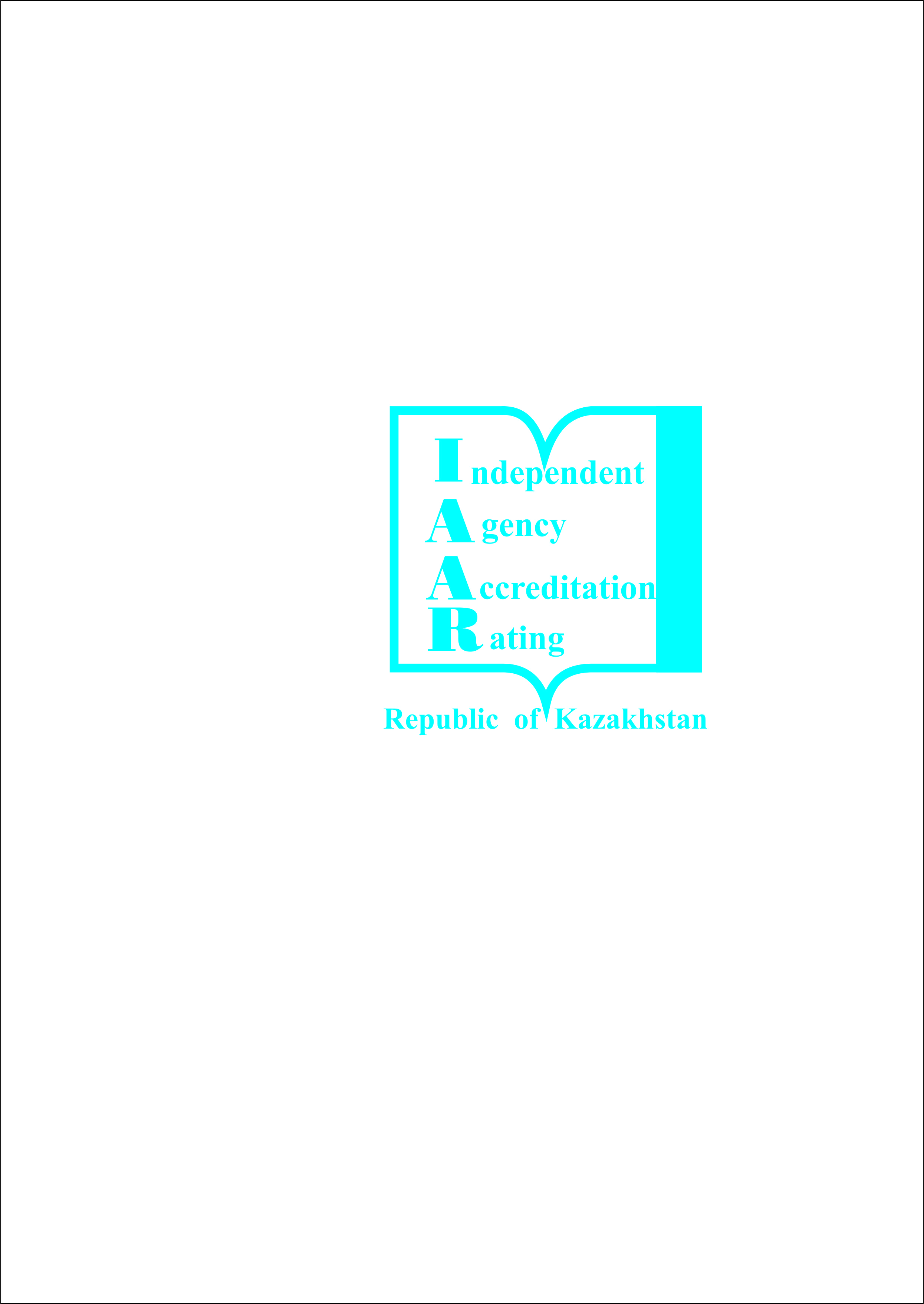 4.1. Публикации в соответствии с индексом Хирша (h-index) по ISI Web of 
Knowledge, Thomson Reuters: 
  Иванов А. - 200

4.2. Публикации в соответствии с индексом Хирша (h-index) по Scopus:
 Иванов А. – 100

4.3. Патенты и изобретения:
            Республиканский (Иванов А.) – 100
Международный (Иванов А.) –  200
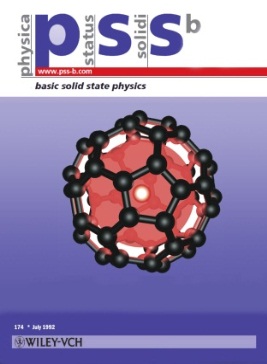 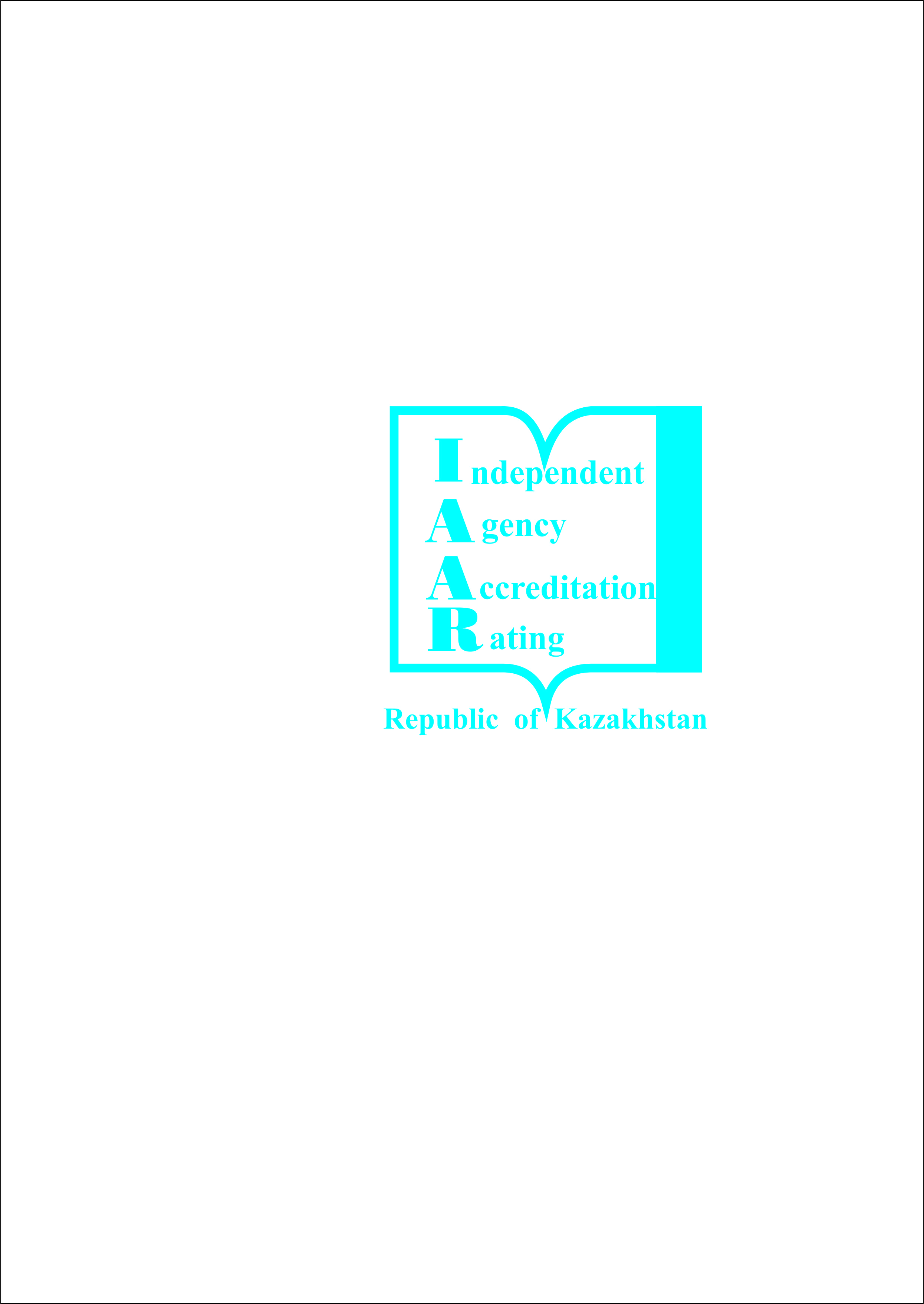 I0 (входные данные): (Магистратура)
Название вуза: АРГУ имени К. Жубанова
Сведения о институциональной аккредитации:  данные акр. агенства
Республиканское – 100
Международное  - 200
3. Статус образовательной программы: Магистратура
4. Направление подготовки: образование
5. Специальность (образовательная программа): 5В011000 -  физика
6. Сведения о специализированной аккредитации: Данные агентства:
Республиканское – 100
Международное  - 200
I1   (Высокая концентрация талантливых магистрантов-исследователей):
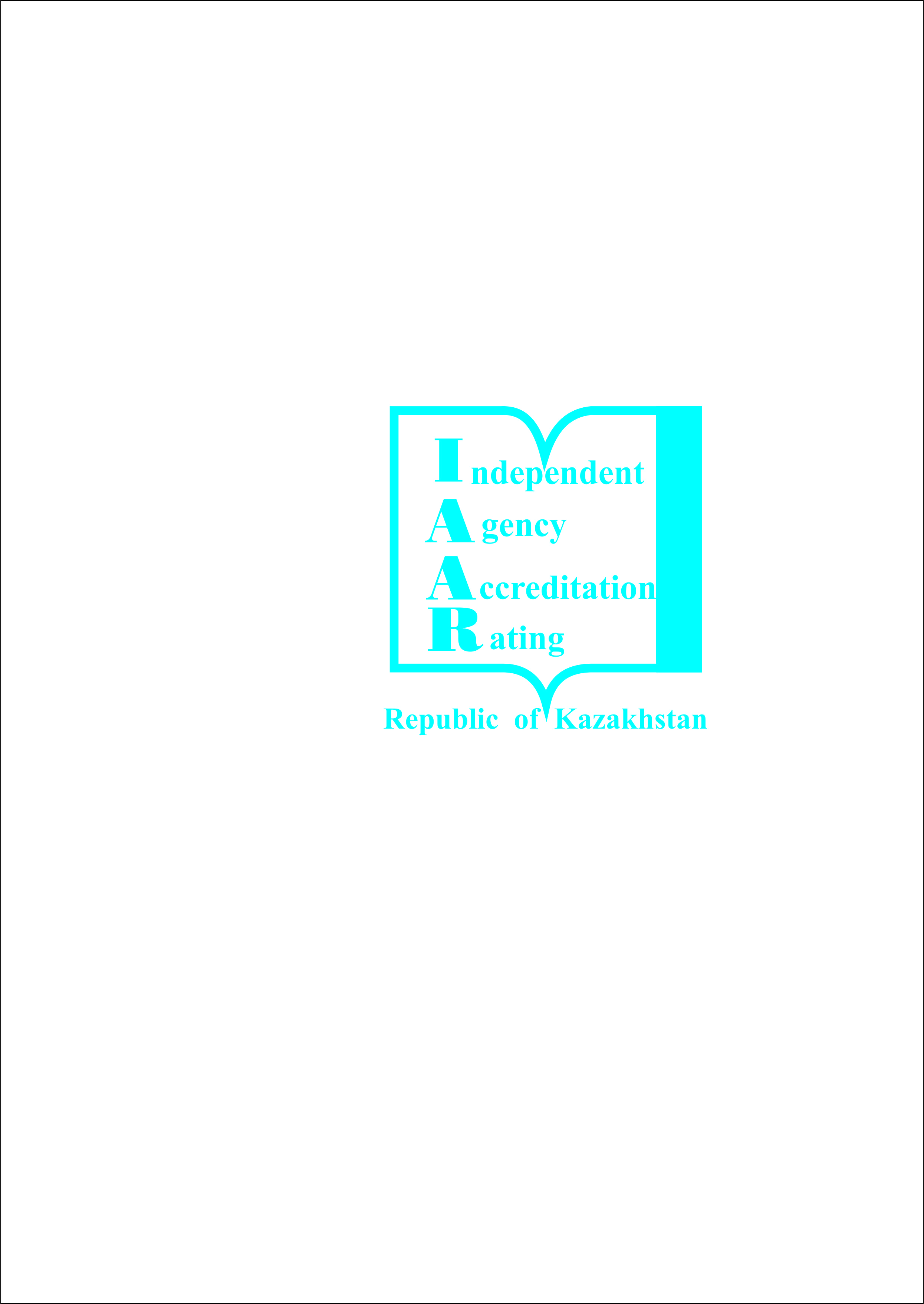 I1  Высокая концентрация талантливых магистрантов-исследователей                         
                       Всего: 
Дневное отделение: 
Из них:
Образовательный грант:  20*25 
На договорной основе: 
Выпускники, закончившие  c дипломом «с отличием»:
2013 году: 5*100=500
2012 год: 
2011 год:
I2   (Академическая мобильность ):
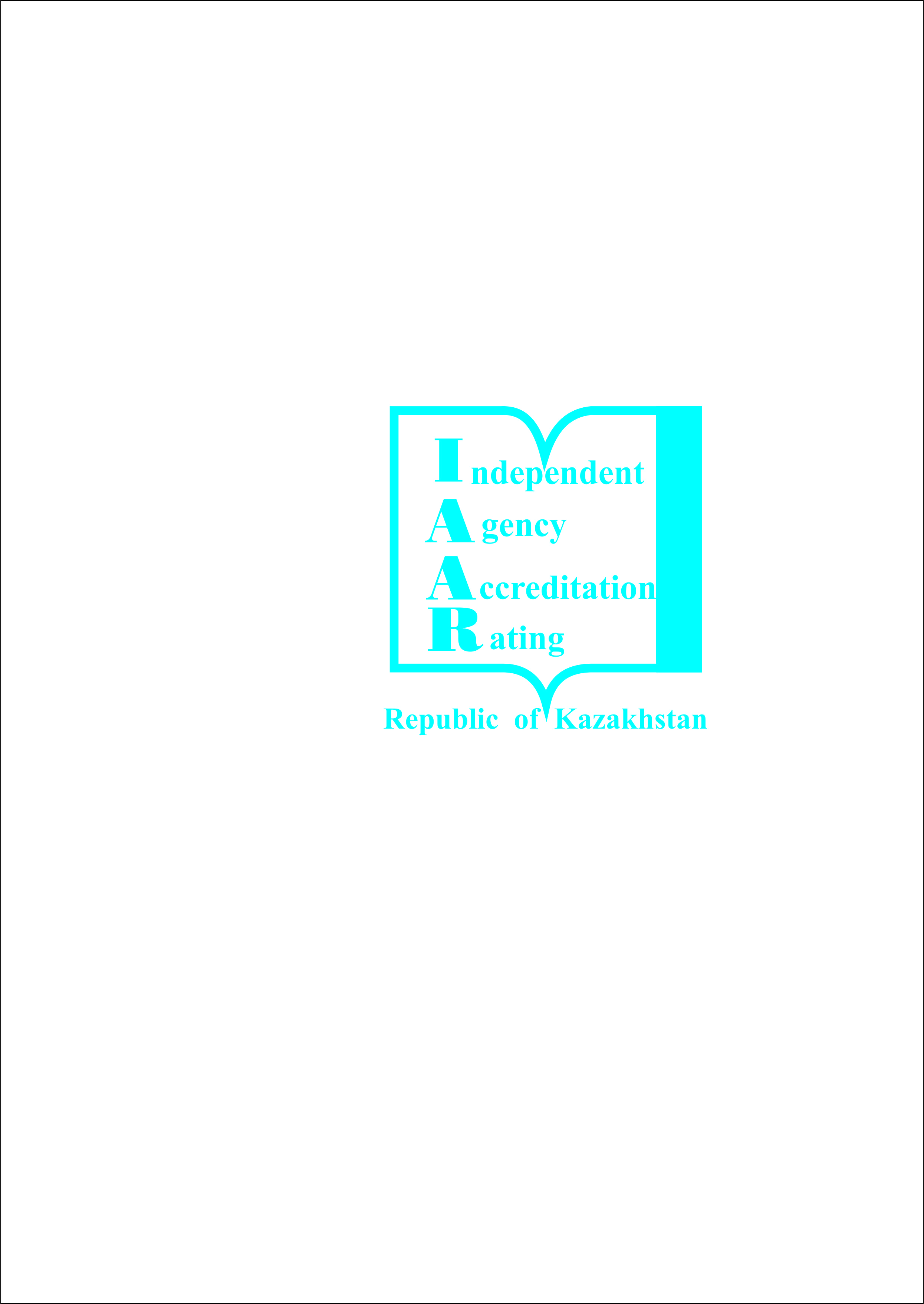 2.1 Магистранты из дальнего зарубежья, обучавшиеся в течение одного семестра в 2012-1013 и 2013-2014 учебные годы:
     Марк – 100
……………
2.2 Магистранты специальности, обучавшиеся в течение одного семестра в вузе дальнего зарубежья в 2012-1013 и 2013-2014 учебные годы:
Оспанов
Марат
2.3 Совместные образовательные программы с зарубежными партнерами по двух- дипломному образованию:   
 АРГУ- Гданьский университет - 500
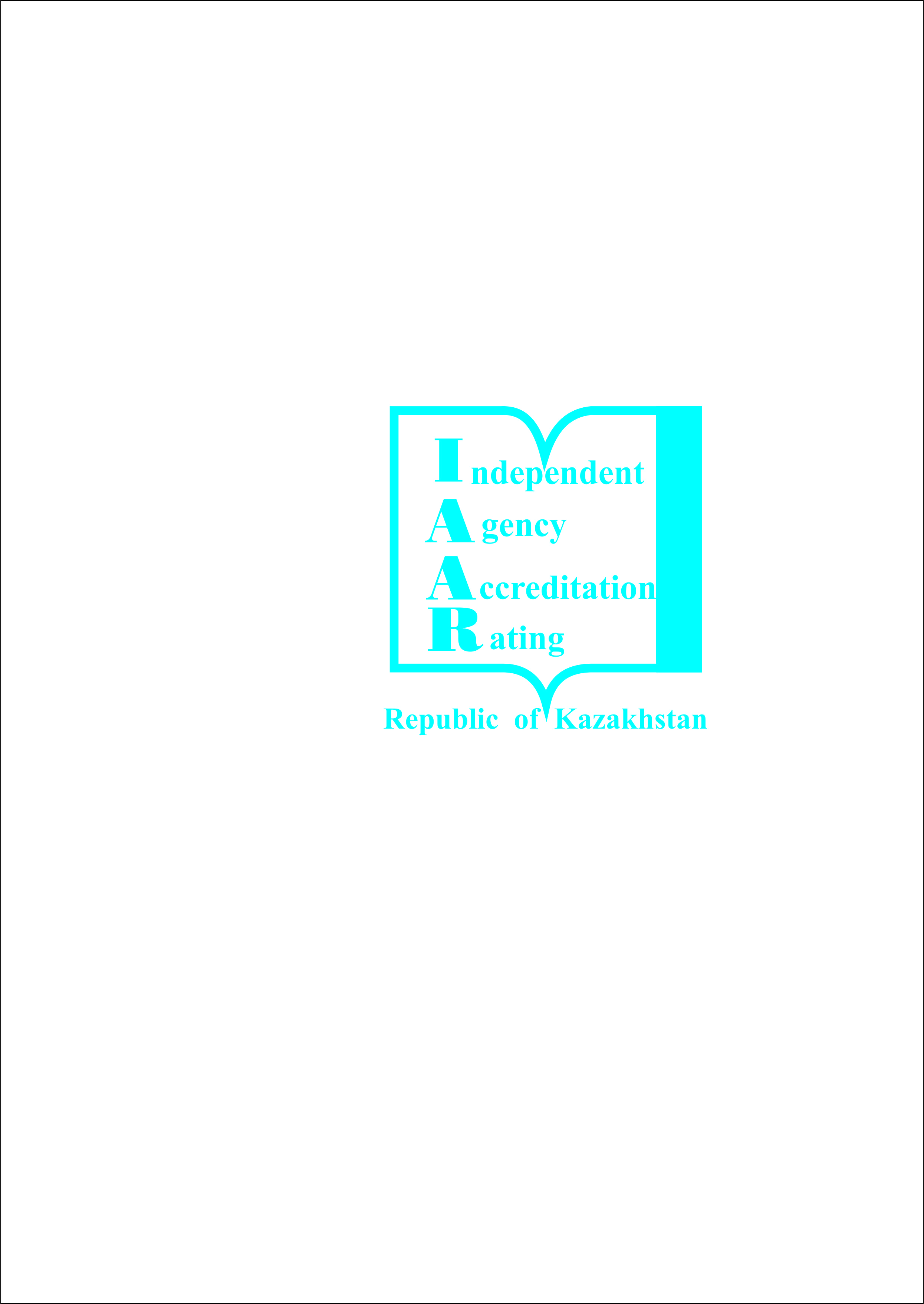 I3   (Конкурентоспособность магистрантов - выпускников специальности ):
3.1 Число выпускников в 2013 году: 1290 

Из них трудоустроенные в год окончания (в 2013 году):
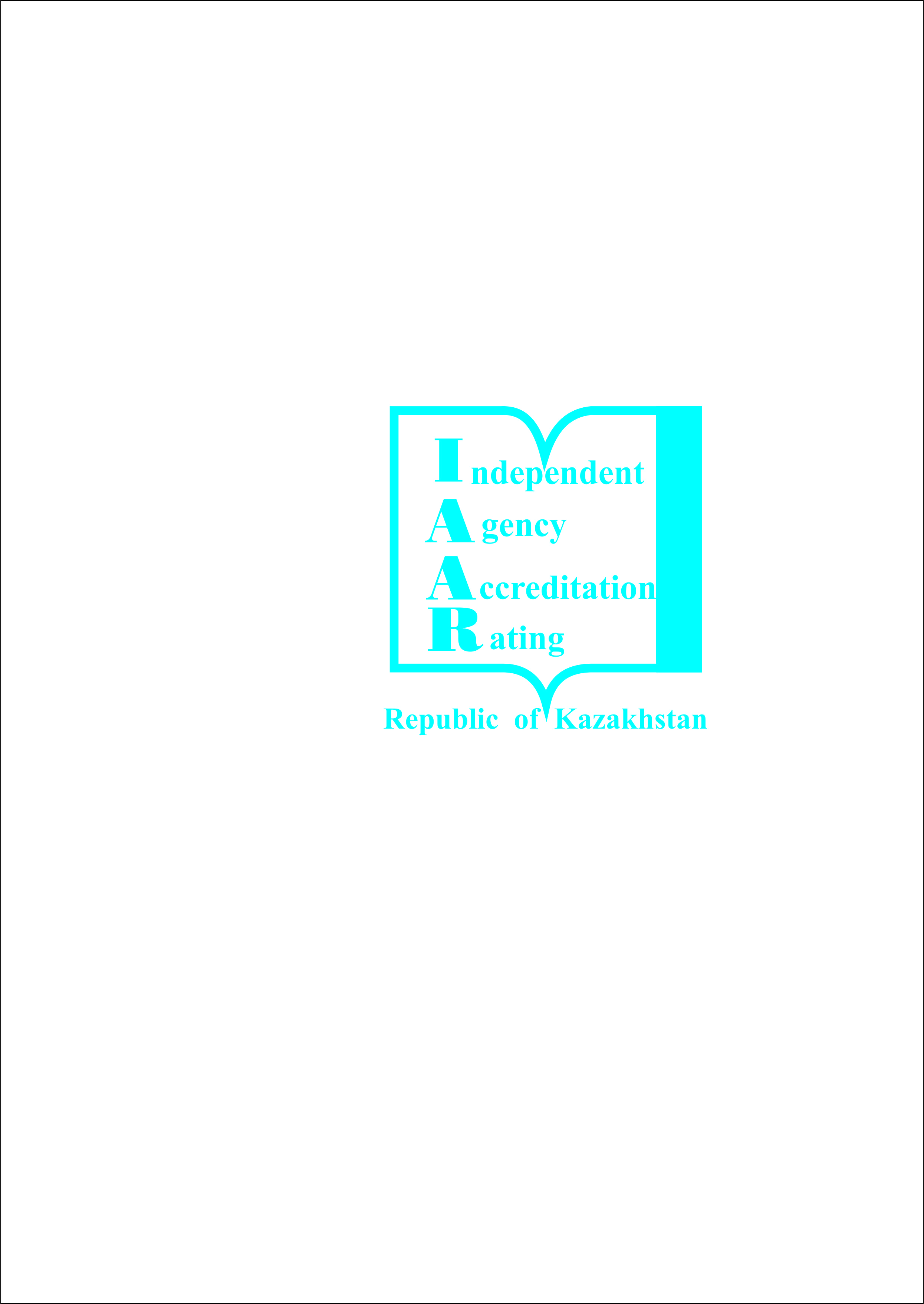 I4   (Конкурентоспособность научных публикаций магистрантов специальности):
4.1 Публикации в соответствии с индексом Хирша (h-index) по ISI Web of Knowledge, Thomson Reuters: 
                                               Иванов А. – 3*200

4.2 Публикации в соответствии с индексом Хирша (h-index) по Scopus: 
Иванов А. – 3*100
4.3 Патенты и изобретения:   
Респуб -100
Международ - 200
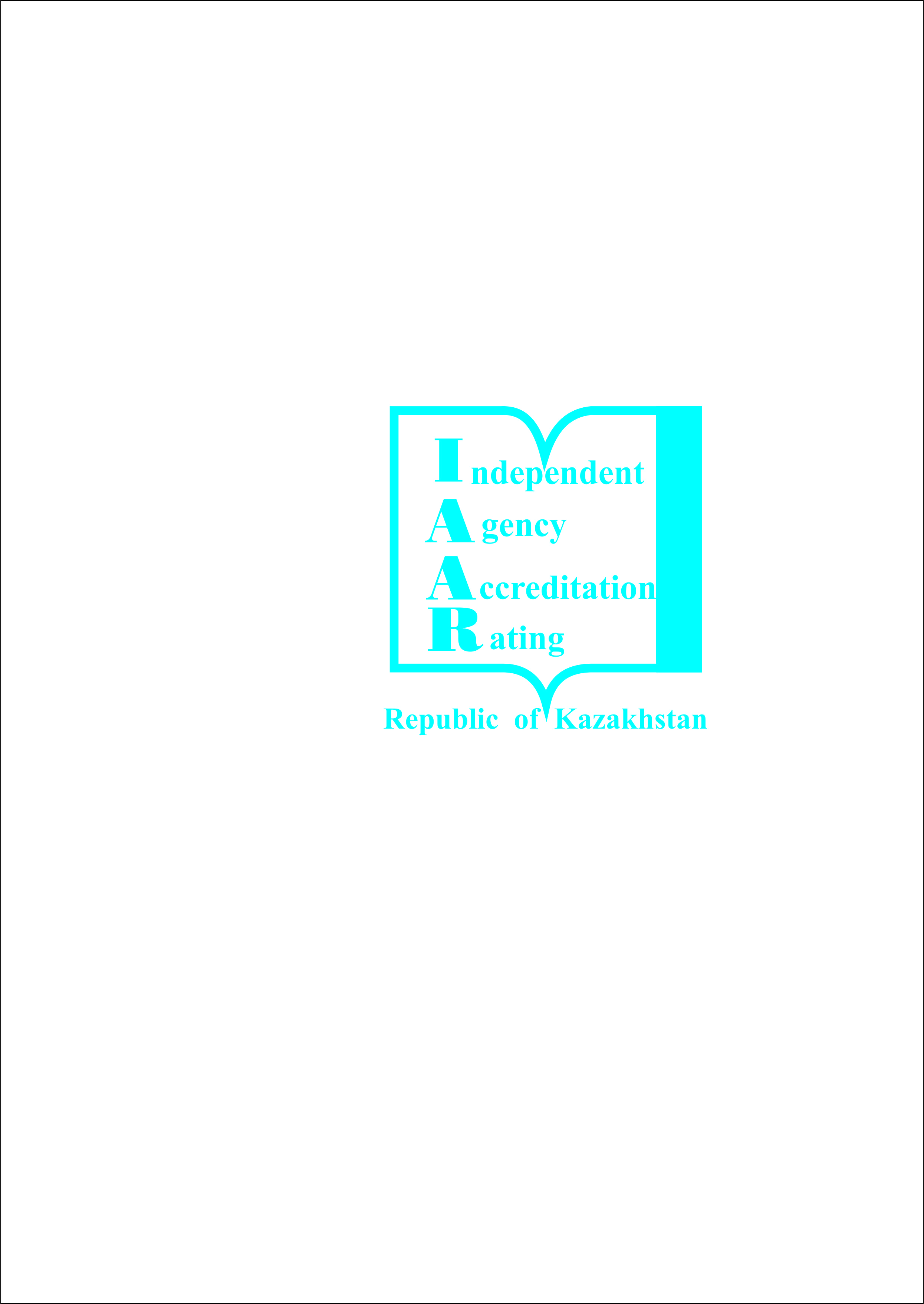 I0 (входные данные)(PhD)
Название вуза: АРГУ имени К. Жубанова
Сведения о институциональной аккредитации:  данные акр. агенства
Республиканское – 100
Международное  - 200
3. Статус образовательной программы: Докторантура 
4. Направление подготовки: образование
5. Специальность (образовательная программа): 5В011000 -  физика
6. Сведения о специализированной аккредитации: Данные агентства:
Республиканское – 100
Международное  - 200
I1   (Высокая концентрация талантливых докторантов):
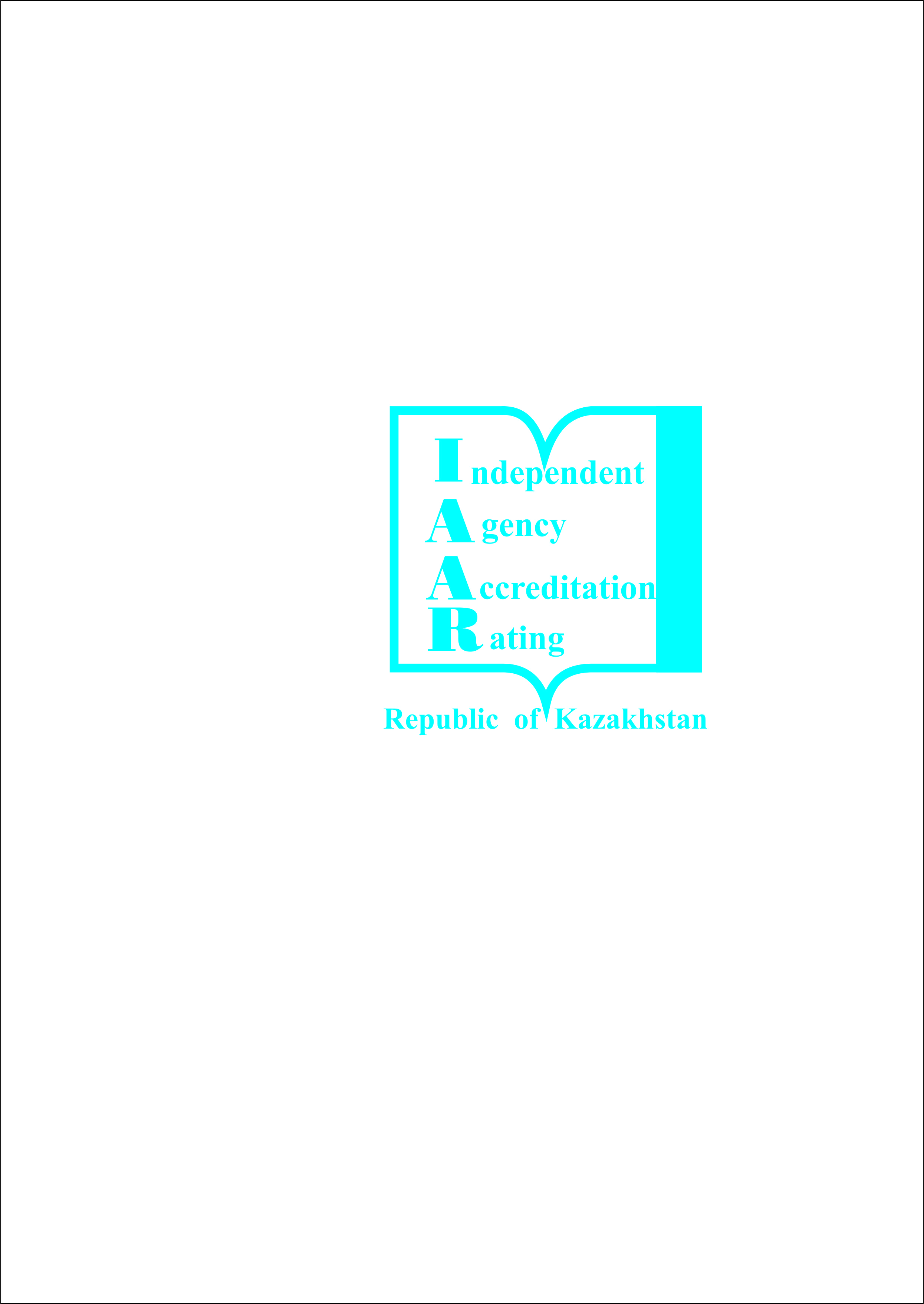 I1  Высокая концентрация талантливых докторантов.   
 1.1 Докторанты                     
                       Всего: 
Научный руководитель по РК:
Научный руководитель по РК:
Выпускники, закончившие с защитой  диссертации:
2013 году: 5*100=500
2012 году: 
2011 году:
I2   (Академическая мобильность)
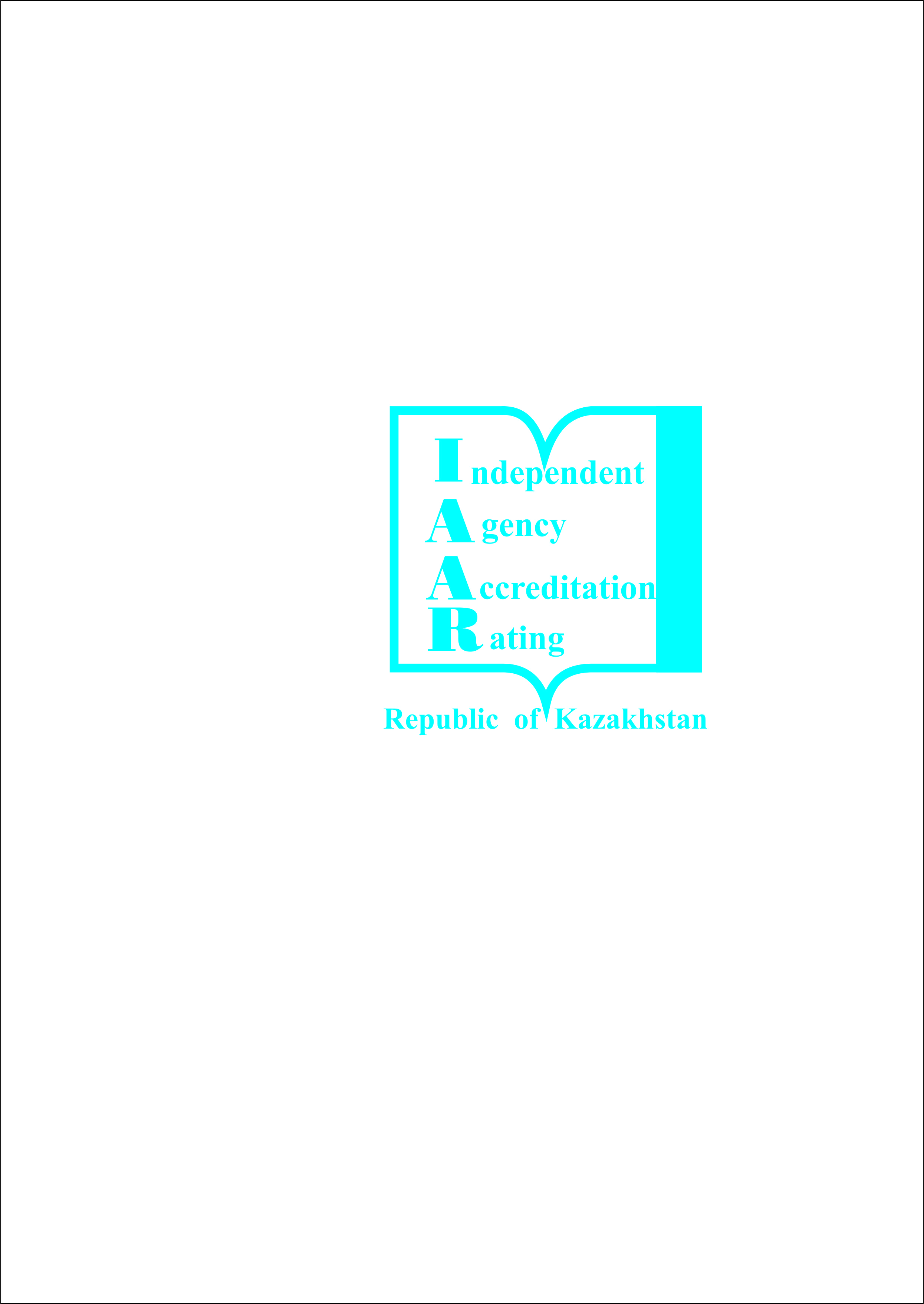 2.1 Докторанты из дальнего зарубежья, обучавшиеся в течение одного семестра в 2012-1013 и 2013-2014 учебные годы:
     Марк – 100
……………
2.2 Докторанты специальности, обучавшиеся в течение одного семестра в вузе дальнего зарубежья в 2012-1013 и 2013-2014 учебные годы:
Оспанов
Марат
2.3 Совместные образовательные программы с зарубежными партнерами по двух дипломному образованию: 
                                                                АРГУ- Гданский университет - 500
I3   (Конкурентоспособность выпускников-докторантов ):
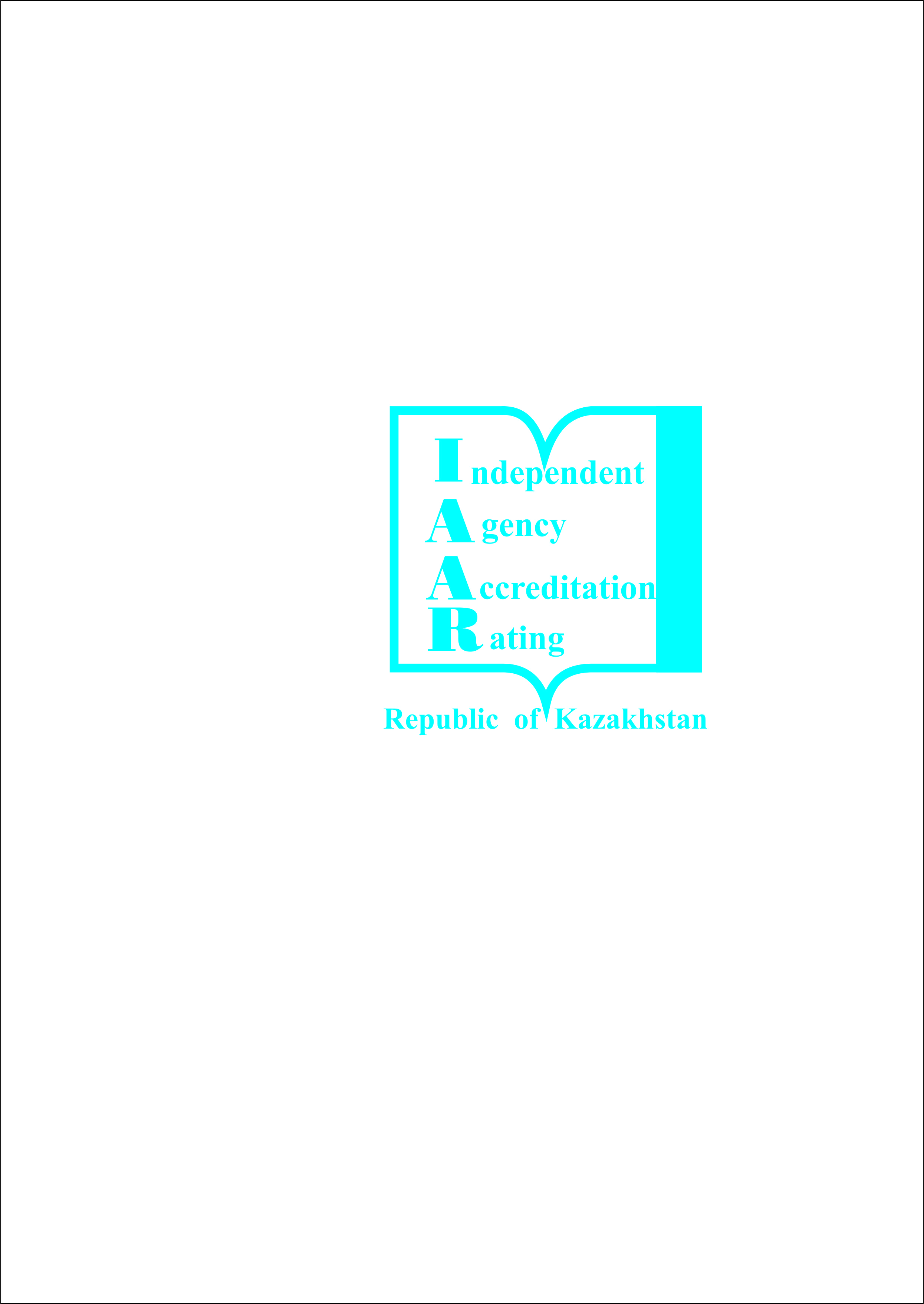 3.1.  Число выпускников в 2013 году: 
                                                                     1290 
Из них трудоустроенные в год окончания (в 2013 году):
                      
4.  Конкурентоспособность научных публикаций докторантов  специальности в соответствии с индексом Хирша:
5.1 Публикации в соответствии с индексом Хирша (h-index) по ISI Web of Knowledge, Thomson Reuters: 
                                                          Шункеев К. Ш. – 3*200
   5.2 Публикации в соответствии с индексом Хирша (h-index) по Scopus:
Шункеев К. Ш. – 3*100
   5.3 Патенты и изобретения:   
Респуб -100
Международ - 200
I4   (Конкурентоспособность научных публикаций докторантов  специальности в соответствии с индексом Хирша:
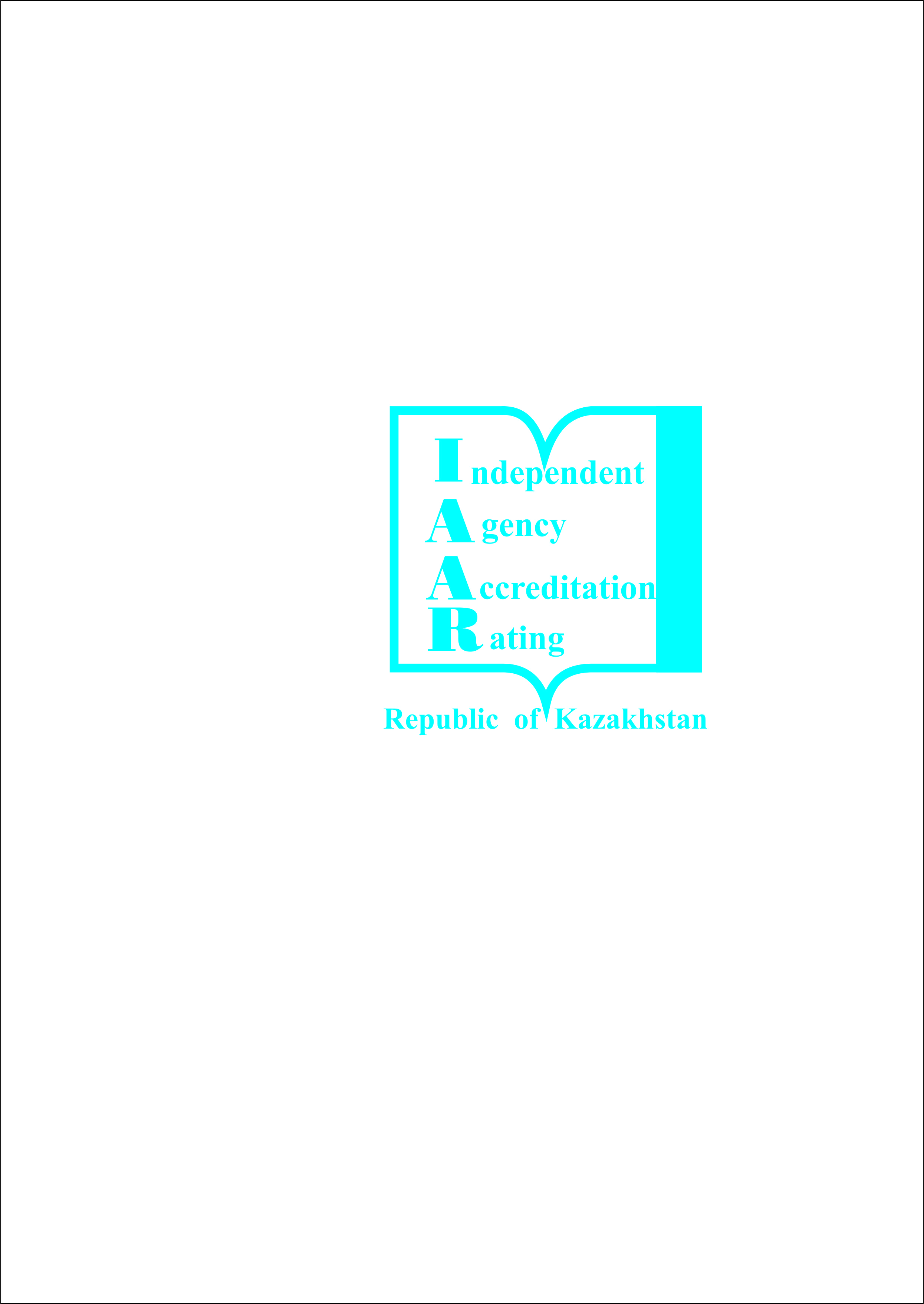 4.1 Публикации в соответствии с индексом Хирша (h-index) по ISI Web of Knowledge, Thomson Reuters: 
                                                          Иванов А. – 3*200
   4.2 Публикации в соответствии с индексом Хирша (h-index) по Scopus:
Иванов А. – 3*100
4.3 Патенты и изобретения:   
Респуб -100
Международ - 200
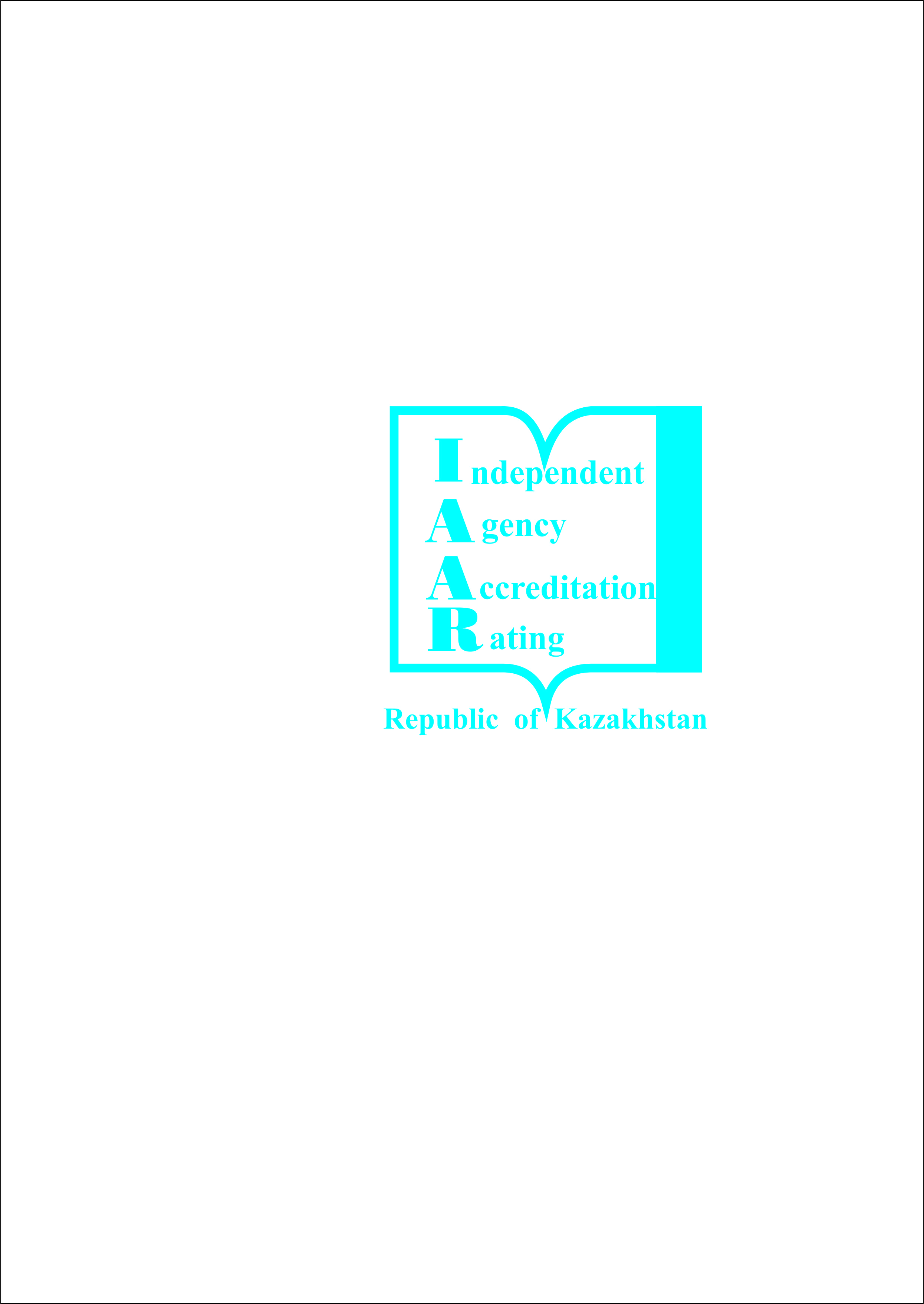 Выводы
Программа позволяет осуществить ранжирования по уровням подготовки специалистов:
Бакалавриат:
Рейтинг  вузов по  специальностям (образовательных программ)
Рейтинг вузов РК по направлению подготовки  (образование, естественно-научные и т.д.,)
Рейтинг  вузов по бакалавриат.
Магистратура: 
Рейтинг  вузов по  специальностям (образовательных программ)
Рейтинг вузов РК по направлению подготовки  (образование, естественно-научные и т.д.,)
Рейтинг  вузов по магистратуре.
PhD): 
Рейтинг  вузов по  специальностям (образовательных программ)
Рейтинг вузов РК по направлению подготовки  (образование, естественно-научные и т.д.,)
Рейтинг  вузов по PhD.

Генеральный рейтинг вузов Республики Казахстан 
Генеральный рейтинг преподавателей вузов Республики Казахстан 
Рейтинг преподавателей отдельных вузов Республики Казахстан. 
Объективность данных  производится компьютерной программой из база данных республиканских  и международных  информационных ресурсов, и поэтому не требуется их бумажное сопровождение.
ВУЗы РК
КазНУ им. аль-Фараби
ЕНУ им. Л. Гумилева
АРГУ им. К. Жубанова
ЗКАТУ им. Жангирхана
ЗКГУ им. М. Утемисова
Атырауский институт нефти и газа
АГУ им. Х. Досмухамедова
Каспийский обществ. университет
АУ им. С. Байшева
Казахская национальная академия искусств им. Т Жургенова
Казахская национальная консерватория им. Курмангазы
Аккредитация
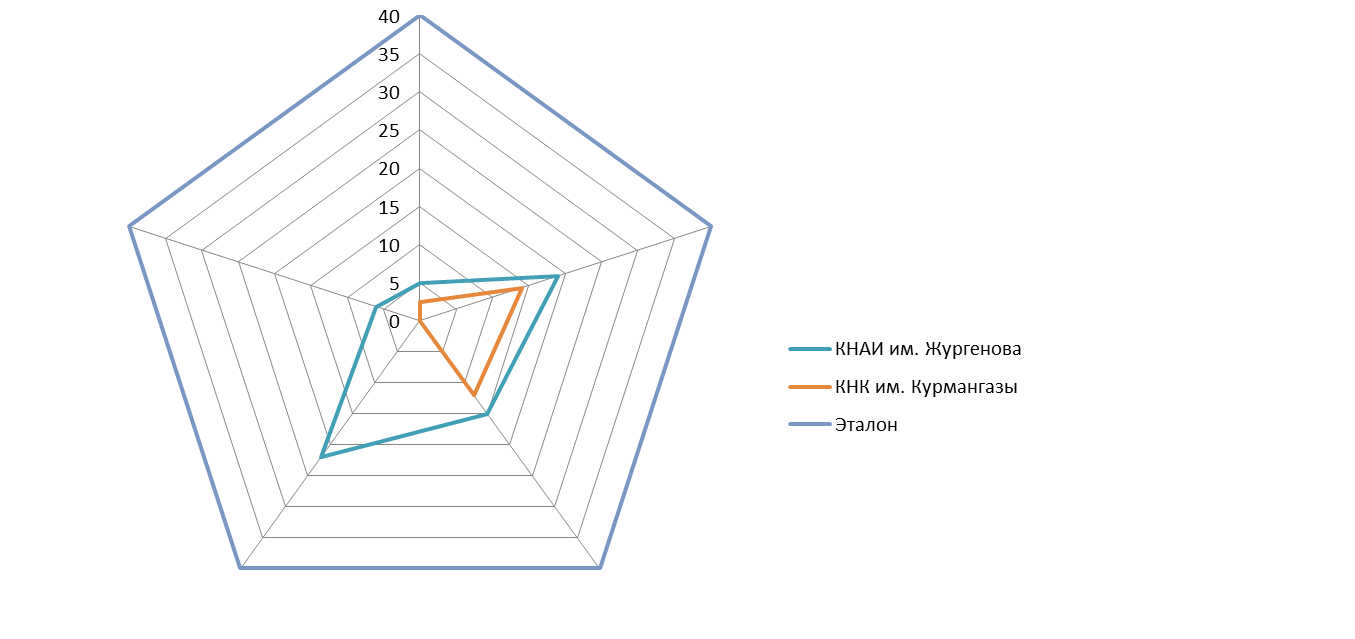 Студенты
Научные публикации
Выпускники
Академическая мобильность
Творческие вузы
Показатели и критерии по творческим вузам за последние 3 года:
 
Работа над фильмом  на уровне Республики Казахстан (режиссер-постановщик, исполнитель ролей, оператор, дубляж) (представить подтверждающие документы);
 
Выполнение Государственных заказов  Республики Казахстан по изобразительному искусству, скульптуре и дизайну (представить подтверждающие документы);
 
 Участие на международных творческих фестивалях,  пленэрах  и биенале (представить подтверждающие документы);

Постановка и участие в спектаклях  на уровне Республики Казахстан (представить подтверждающие документы);
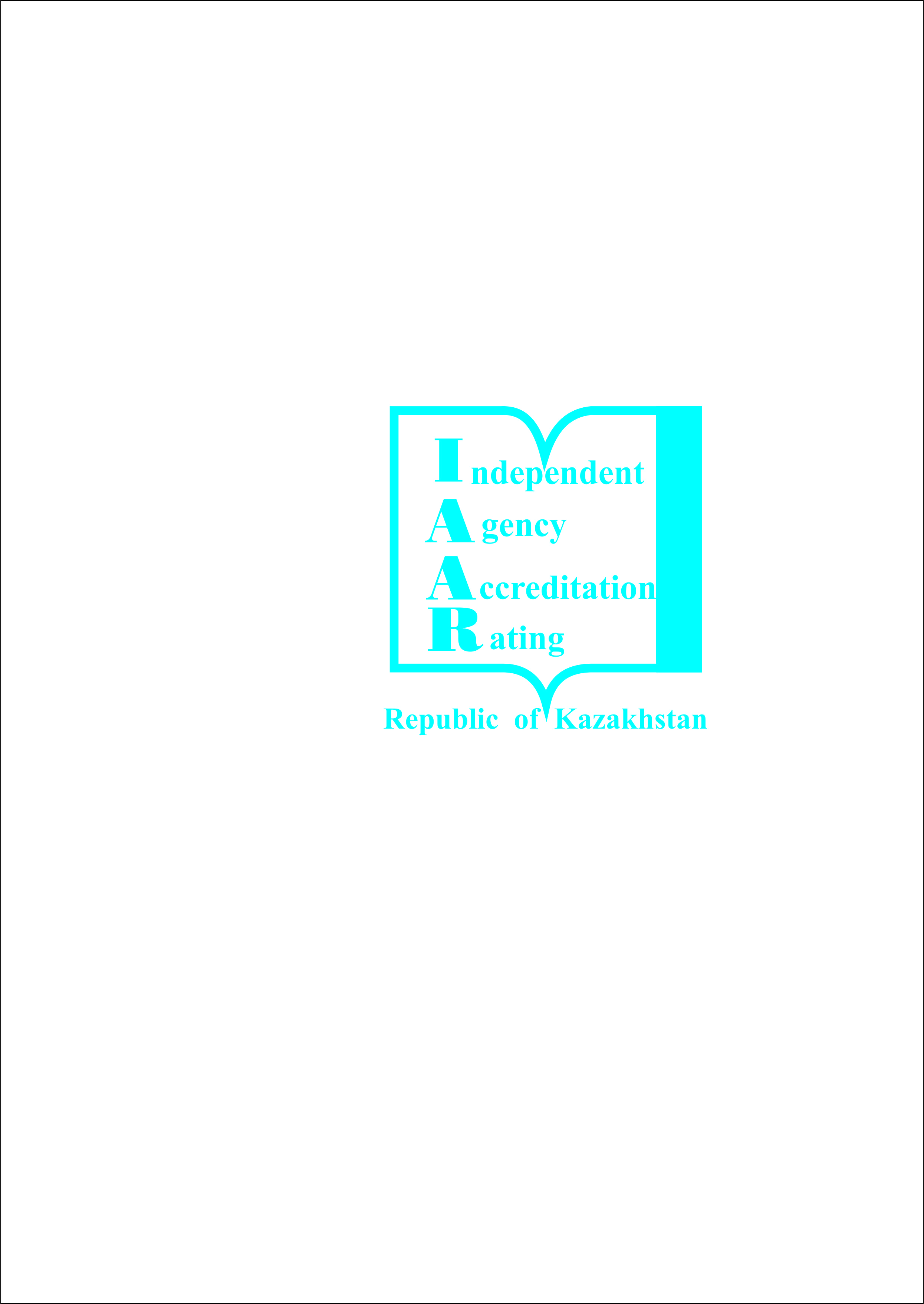 Выводы
Программа позволяет осуществить ранжирования по уровням подготовки специалистов:
Бакалавриат:
Рейтинг  вузов по  специальностям (образовательных программ)
Рейтинг вузов РК по направлению подготовки  (образование, естественно-научные и т.д.,)
Рейтинг  вузов по бакалавриат.
Магистратура: 
Рейтинг  вузов по  специальностям (образовательных программ)
Рейтинг вузов РК по направлению подготовки  (образование, естественно-научные и т.д.,)
Рейтинг  вузов по магистратуре.
PhD): 
Рейтинг  вузов по  специальностям (образовательных программ)
Рейтинг вузов РК по направлению подготовки  (образование, естественно-научные и т.д.,)
Рейтинг  вузов по PhD.

Генеральный рейтинг вузов Республики Казахстан 
Генеральный рейтинг преподавателей вузов Республики Казахстан 
Рейтинг преподавателей отдельных вузов Республики Казахстан. 
Объективность данных  производится компьютерной программой из база данных республиканских  и международных  информационных ресурсов, и поэтому не требуется их бумажное сопровождение.
Алгоритм регистрации вуза
Для участия в ранжирования 2015 года вуз официально обращается в НААР по электронному адресу: rating.naar@mail.ru 
ВУЗ в ответ получит:
Регистрационный ключ (напр. 12345678)
Адрес сайта: www.rating.iaar.kz 
Краткая инструкция по регистрации
Регистрация вуза
          1.  Зайти в сайт:  www.rating.iaar.kz 
          2.  Регистрация (клик)
          3.  Ввести регистрационный ключ: (напр. 12345678), (клик)
          4. Отрывается регистрационный лист:
Название вуза
Ответственный за заполнения
Ректор вуза
Логин вуза: 
Пароль вуза
    ВУЗ зарегистрирован для ранжирования
Набирает вуз (BEK)
Набирает вуз (BEK)
Заполнение ранжирования
Заполнение данных вуза:
Зайти в сайт:  www.rating.iaar.kz
Ввести Логин вуза: 
Ввести Пароль вуза
Отрывается  лист для заполнения данных Вашего вуза: 
Бакалавриат (направление подготовки и ОП)
Магистратура (направление подготовки и ОП)
Докторантура(направление подготовки и ОП)
ВНИМАНИЕ
Можно параллельно  заполнять по всем  ОП (Бак., Маг., Док.)
Можно прерывать и продолжать заполнение на следующий день
Срок заполнения активен в соответствии с периодом ранжирования вузов. Например:  с 1 марта по 31 марта 2015 года.
Набирает вуз (BEK)
Набирает вуз (BEK)
Рахмет !
Thank You !
Благодарю !